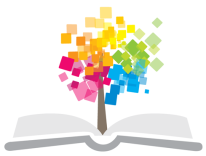 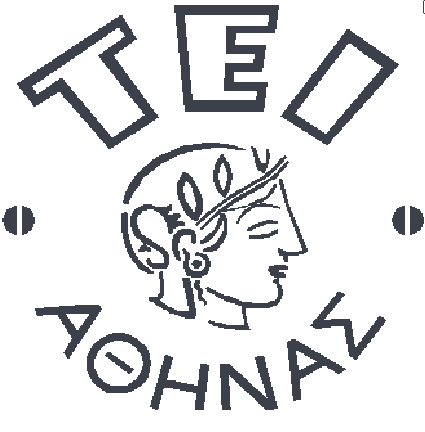 Ανοικτά Ακαδημαϊκά Μαθήματα στο ΤΕΙ Αθήνας
Διαγνωστική νοσηλευτική σημειολογία
Ενότητα 7: Περιφερικό αγγειακό σύστημα
Αντωνία Καλογιάννη, Καθηγήτρια Εφαρμογών
Τμήμα Νοσηλευτικής
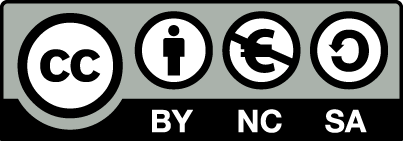 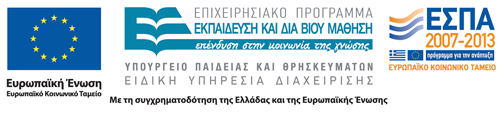 Τοίχωμα αιμοφόρων αγγείων 1/2
Έσω χιτώνας
Ανταλλαγή ουσιών
Ενδοθηλιακά κύτταρα
Μέσος χιτώνας
Αιμοδυναμική λειτουργία: 
Αρτηρίες: ρυθμιστής ΑΠ
Φλέβες: αποθήκη αίματος
Μυϊκή στοιβάδα
Αυτόνομο νευρικό σύστημα
Έξω χιτώνας
Σύνδεση με τους γύρω ιστούς
ινώδης ιστός
1
Τοίχωμα αιμοφόρων αγγείων 2/2
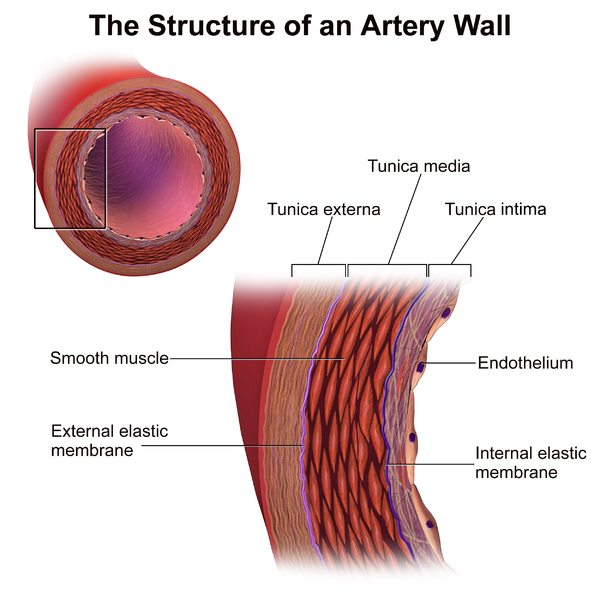 “Blausen 0055 ArteryWallStructure”, από BruceBlaus διαθέσιμο με άδεια CC BY 3.0
2
Περιφερικό αγγειακό σύστημα
Αρτηριακό
Φλεβικό
Λεμφικό
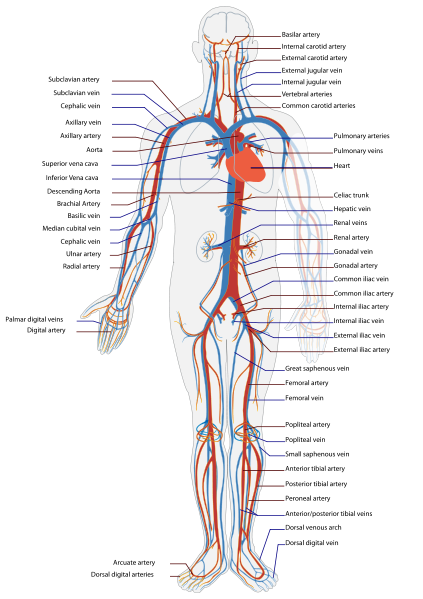 3
“Circulatory System en”, από LadyofHats διαθέσιμο ως κοινό κτήμα
Αρτηριακό σύστημα
Αρτηρίες ελαστικού τύπου.
Αρτηρίες μυϊκού τύπου.
Αρτηρίδια.
Τριχοειδή.
4
Αρτηρίες ελαστικού τύπου
Αορτή και μεγάλες  κεντρικές αρτηρίες.
Δίκτυο ελαστικών ινών
Έσω χιτώνας.
Έσω ελαστικός υμένας.
Μέσος χιτώνας .
Έξω ελαστικός υμένας.
Έξω χιτώνας.
ΑΠ: 120 mmHg.
5
Αορτή
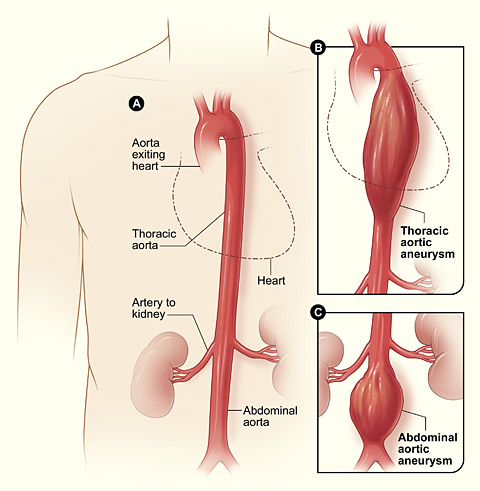 Θωρακική αορτή
Κοιλιακή αορτή
“Aortic aneurysm”, από The RedBurn διαθέσιμο ως κοινό κτήμα
6
Αρτηρίες μυϊκού τύπου - Αρτηρίδια - Τριχοειδή
Αρτηρίες μυϊκού τύπου
Περιφερικές μεγάλες αρτηρίες.
Περιφερικές μικρές αρτηρίες.
 ΑΠ: 80mmHg.
Αρτηρίδια 
Προτριχοειδείς αρτηρίες.
Μέσος χιτώνας: προτριχοειδικός σφικτήρας.
Δύο στοίχοι λείων μυϊκών ινών (κυκλικών).
ΑΠ: 30mmHg.
Τριχοειδή
ΑΠ: 12-20mmHg.
7
Φλέβες
Φλεβίδια
Μετατριχοειδείς φλέβες.
Μικρές περιφερικές φλέβες
Χωρίς σαφή τρίστοιβη κατασκευή.
Μέσες περιφερικές φλέβες.
Μεγάλες περιφερικές φλέβες
Βαλβίδες.
Μεγάλη  αποθηκευτική ικανότητα.
Κάτω κοίλη φλέβα
Μέσος χιτώνας επιμήκεις μυϊκές ίνες.
8
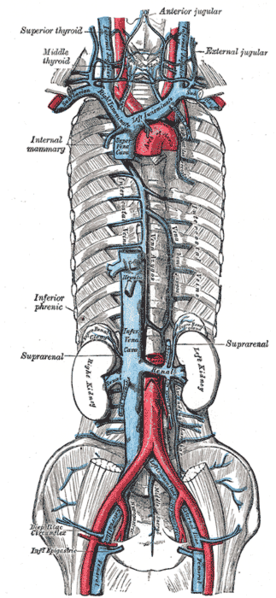 Μεγάλες φλέβες
Άνω κοίλη
Κάτω κοίλη
“Gray577”, από Pngbot διαθέσιμο ως κοινό κτήμα
9
Φλεβικό σύστημα
ΕΝ ΤΩ ΒΑΘΕΙ
90% επιστροφής φλεβικού αίματος.
Κνημιαία.
Ιγνυακή μηριαία.
Μηριαία .
ΕΠΙ ΠΟΛΛΗΣ
Μείζων σαφηνής (αναστόμωση με μηριαία φλέβα).
Ελάσσων σαφηνής (αναστόμωση με ιγνυακή φλέβα).
ΣΥΣΤΗΜΑ ΔΙΑΤΙΤΡΑΙΝΟΥΣΩΝ ΦΛΕΒΩΝ
Επικοινωνία επί πολλής με εν τω βάθει.
Ροή από επί πολλής προς εν τω βάθει.
10
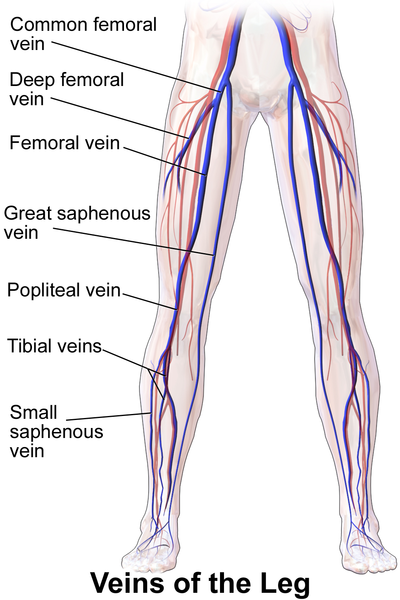 11
“Blausen 0609 LegVeins”, από BruceBlaus διαθέσιμο με άδεια CC BY 3.0
Φλεβική επιστροφή
Αναπνευστική αντλία
Εισπνοή.
Διαστολή αριστερού κόλπου.
Μυϊκή αντλία.
Παράλληλη πορεία εν τω βάθει φλεβών με αρτηρίες.
Βαλβίδες.
12
Ροή φλεβικού αίματος
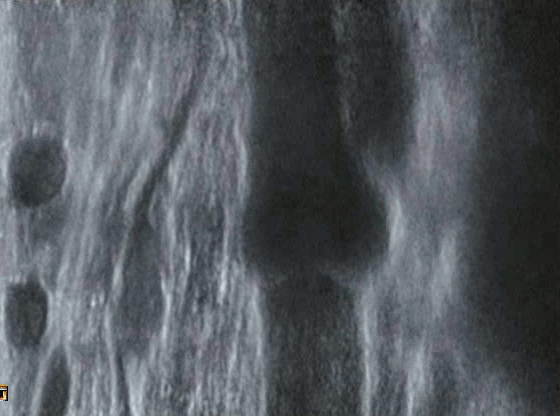 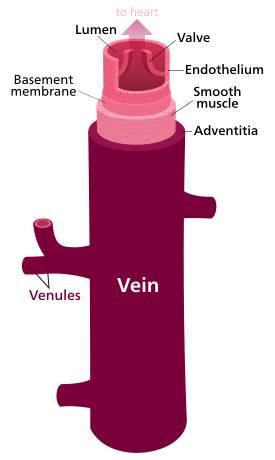 “Venous valve 00013”, από Lomita διαθέσιμο με άδεια CC BY-SA 3.0
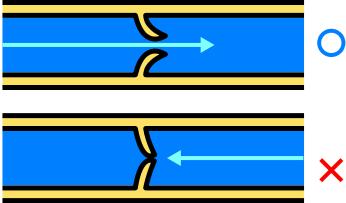 13
“Venous valve”, από ZooFari διαθέσιμο ως κοινό κτήμα
“Vein”, από Kelvinsong διαθέσιμο με άδεια CC BY-SA 3.0
Λέμφος
Υγρό που εξέρχεται από τα τριχοειδή στο μεσοκυττάριο χώρο και δεν επαναρροφάται από το φλεβικό δίκτυο.
Περιέχει:
περισσότερο νερό και λιγότερες πρωτεΐνες.
λεμφοκύτταρα και ινωδογόνο.
14
Λεμφικό σύστημα 1/3
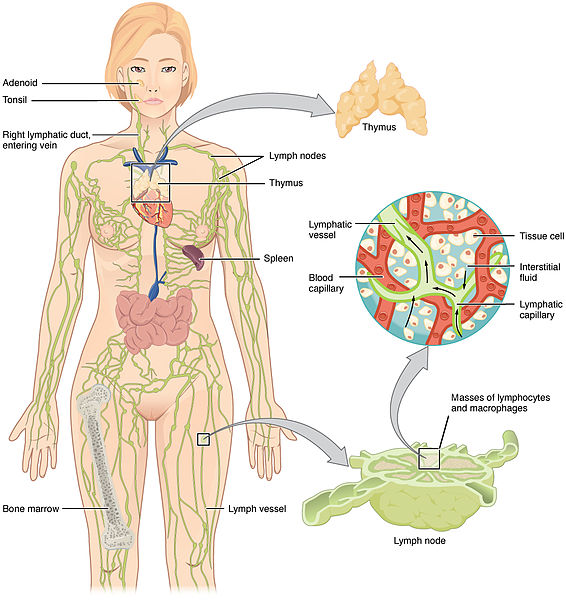 15
“2201 Anatomy of the Lymphatic System”, από CFCF διαθέσιμο με άδεια CC BY 3.0
Λεμφικό σύστημα 2/3
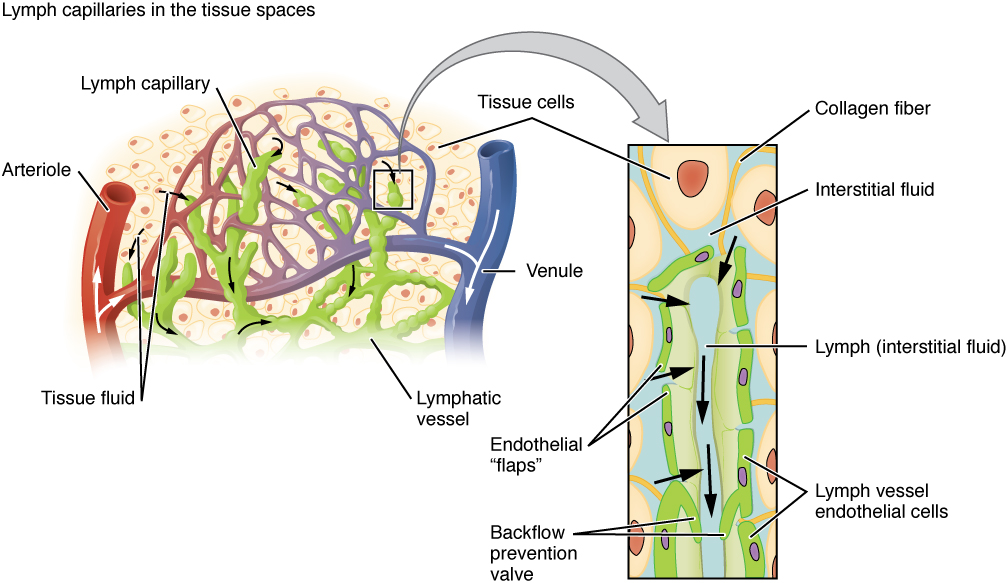 © 28 Ιουν 2013 OpenStax College. Textbook content produced by OpenStax College is licensed under a Creative Commons Attribution License 3.0 license.
16
Λεμφικό σύστημα 3/3
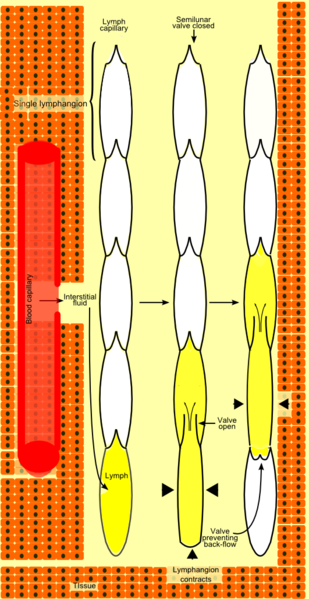 17
“Lymph vessel”, από KC Panchal διαθέσιμο ως κοινό κτήμα
Λεμφαγγεία
Λεμφικά τριχοειδή
Τυφλό άκρο.
Προώθηση  λέμφου με συμπίεση μυών.
Λεμφαγγεία 
μυϊκή στιβάδα 
Βαλβίδες
Στην πορεία τους παρεμβάλλονται λεμφογάγγλια (λεμφαδένες).
Κάθαρση της λέμφου και εμπλουτισμός με λεμφοκύτταρα.
Προώθηση  λέμφου
18
Λεμφικό σύστημα
Παράλληλη πορεία με τις φλέβες.
Επιπολής λεμφαγγεία πορεύονται  παράλληλα  με τις υποδόριες φλέβες προς τα επιχώρια λεμφογάγγλια (καμπτικές επιφάνειες των αρθρώσεων).
Η λέμφος από τα επιχώρια λεμφογάγγλια  μεταφέρεται στα εν τω βάθει λεμφογάγγλια .
Τελικά η λέμφος καταλήγει στη συστηματική κυκλοφορία (φλεβώδεις  γωνίες) μέσω:
Μείζονος θωρακικού πόρου.
Ελάσσονος θωρακικού πόρου.
19
Συμπτώματα ΠΑΣ
Πόνος (κάτω άκρα)
Διαλείπουσα χωλότητα.
Νυκτερινός/ ηρεμία.
Φλεβική χωλότητα.
Αίσθημα βάρους, τάσεως.
20
Επισκόπηση περιφερικού ΑΣ
Χρώμα δέρματος
Ωχρό, ερυθρό, κυανό , μελανό.
Αγγείωση
Επίφλεβο, φλεβικοί αστερίσκοι.
Οίδημα.
Νύχια, τρίχες.
Βλάβες δέρματος.
Εξέλκωση.
21
Ψηλάφηση περιφερικού ΑΣ
Θερμοκρασία.
Οίδημα / λεμφοίδημα.
Σφύξεις.
Κάτω άκρα
Μηριαία, ιγνυακή, ραχιαία του ποδός, οπίσθια κνημιαία.
Άνω άκρα
(Μασχαλιαία), Βραχιόνιος, κερκιδική, ωλένια.
Πόνος .
22
Χρόνια αρτηριακή ανεπάρκεια 1/2
Πόνος.
Διαλείπουσα χωλότητα.
Άλγος αναπαύσεως.
Ψυχρότητα	.
Διαταραχές του χρώματος του δέρματος.
Ωχρότητα.
Κυάνωση.
Ερυθροκύανο.
Μελανό.
23
Χρόνια αρτηριακή ανεπάρκεια 2/2
Τροφικές αλλοιώσεις.
Απόπτωση τριχών.
Μυϊκή ατροφία.
Νύχια (πάχυνση, γράμμωση).
Δέρμα λεπτό στιλπνό.
Αγγείωση (κενές φλέβες).
Έλκη (δάκτυλα, σημεία τραυματισμού).

Δοκιμασία Buerger.
24
Οξεία αρτηριακή απόφραξη
Ιστορικό
Μαρμαρυγή των κόλπων.
Ενδοκαρδίτιδα.
Αθηροσκλήρωση.
Κλινική εικόνα
Έντονο  οξύ άλγος.
Ψυχρότητα.
Ωχρότητα - Δικτυωτή κυάνωση.
Υπαισθησία – υποκινητικότητα.
Κενές φλέβες.
Απουσία σφύξεων (ιγνυακής, ραχιαίας, οπίσθιας κνημιαίας).
25
Οξεία ισχαιμίακάτω άκρου
Τα 6 p
26
Χρόνιαφλεβική ανεπάρκεια 1/2
Άλγος
Βύθιο, αίσθημα τάσης.
Οίδημα 
Μαλακό , αφήνει εντύπωμα.
Αιμορραγικές εκδηλώσεις
Πετέχειες.
Εκχυμώσεις.
Αυτόματη ρήξη κιρσών.
Διαταραχές χρώματος
Κυανωτικό.
Καστανόχρωο.
Μελανό (φλεβική γάγγραινα).
Τροφικές αλλοιώσεις
Έλκη (έσω σφυρό).
27
Χρόνιαφλεβική ανεπάρκεια 2/2
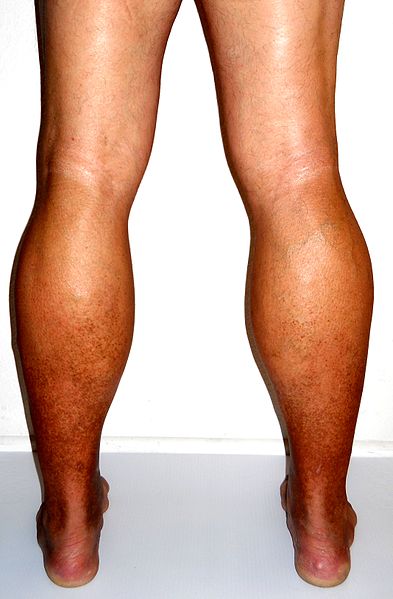 28
“VenousInsufficiency-back-a”, από Doc James διαθέσιμο με άδεια CC BY-SA 4.0
Τέλος Ενότητας
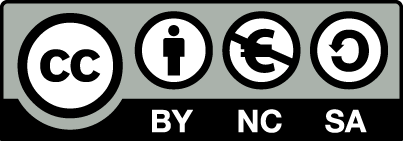 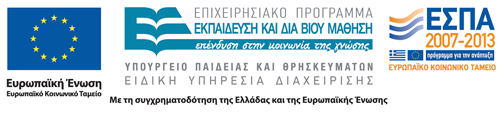 Σημειώματα
Σημείωμα Αναφοράς
Copyright Τεχνολογικό Εκπαιδευτικό Ίδρυμα Αθήνας, Αντωνία Καλογιάννη 2014. Αντωνία Καλογιάννη. «Διαγνωστική νοσηλευτική σημειολογία. Ενότητα 7: Περιφερικό αγγειακό σύστημα». Έκδοση: 1.0. Αθήνα 2014. Διαθέσιμο από τη δικτυακή διεύθυνση: ocp.teiath.gr.
Σημείωμα Αδειοδότησης
Το παρόν υλικό διατίθεται με τους όρους της άδειας χρήσης Creative Commons Αναφορά, Μη Εμπορική Χρήση Παρόμοια Διανομή 4.0 [1] ή μεταγενέστερη, Διεθνής Έκδοση.   Εξαιρούνται τα αυτοτελή έργα τρίτων π.χ. φωτογραφίες, διαγράμματα κ.λ.π., τα οποία εμπεριέχονται σε αυτό. Οι όροι χρήσης των έργων τρίτων επεξηγούνται στη διαφάνεια  «Επεξήγηση όρων χρήσης έργων τρίτων». 
Τα έργα για τα οποία έχει ζητηθεί και δοθεί άδεια  αναφέρονται στο «Σημείωμα  Χρήσης Έργων Τρίτων».
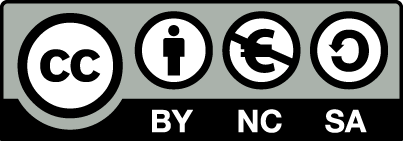 [1] http://creativecommons.org/licenses/by-nc-sa/4.0/ 
Ως Μη Εμπορική ορίζεται η χρήση:
που δεν περιλαμβάνει άμεσο ή έμμεσο οικονομικό όφελος από την χρήση του έργου, για το διανομέα του έργου και αδειοδόχο
που δεν περιλαμβάνει οικονομική συναλλαγή ως προϋπόθεση για τη χρήση ή πρόσβαση στο έργο
που δεν προσπορίζει στο διανομέα του έργου και αδειοδόχο έμμεσο οικονομικό όφελος (π.χ. διαφημίσεις) από την προβολή του έργου σε διαδικτυακό τόπο
Ο δικαιούχος μπορεί να παρέχει στον αδειοδόχο ξεχωριστή άδεια να χρησιμοποιεί το έργο για εμπορική χρήση, εφόσον αυτό του ζητηθεί.
Επεξήγηση όρων χρήσης έργων τρίτων
Δεν επιτρέπεται η επαναχρησιμοποίηση του έργου, παρά μόνο εάν ζητηθεί εκ νέου άδεια από το δημιουργό.
©
διαθέσιμο με άδεια CC-BY
Επιτρέπεται η επαναχρησιμοποίηση του έργου και η δημιουργία παραγώγων αυτού με απλή αναφορά του δημιουργού.
διαθέσιμο με άδεια CC-BY-SA
Επιτρέπεται η επαναχρησιμοποίηση του έργου με αναφορά του δημιουργού, και διάθεση του έργου ή του παράγωγου αυτού με την ίδια άδεια.
διαθέσιμο με άδεια CC-BY-ND
Επιτρέπεται η επαναχρησιμοποίηση του έργου με αναφορά του δημιουργού. 
Δεν επιτρέπεται η δημιουργία παραγώγων του έργου.
διαθέσιμο με άδεια CC-BY-NC
Επιτρέπεται η επαναχρησιμοποίηση του έργου με αναφορά του δημιουργού. 
Δεν επιτρέπεται η εμπορική χρήση του έργου.
Επιτρέπεται η επαναχρησιμοποίηση του έργου με αναφορά του δημιουργού.
και διάθεση του έργου ή του παράγωγου αυτού με την ίδια άδεια
Δεν επιτρέπεται η εμπορική χρήση του έργου.
διαθέσιμο με άδεια CC-BY-NC-SA
διαθέσιμο με άδεια CC-BY-NC-ND
Επιτρέπεται η επαναχρησιμοποίηση του έργου με αναφορά του δημιουργού.
Δεν επιτρέπεται η εμπορική χρήση του έργου και η δημιουργία παραγώγων του.
Επιτρέπεται η επαναχρησιμοποίηση του έργου, η δημιουργία παραγώγων αυτού και η εμπορική του χρήση, χωρίς αναφορά του δημιουργού.
διαθέσιμο με άδεια 
CC0 Public Domain
Επιτρέπεται η επαναχρησιμοποίηση του έργου, η δημιουργία παραγώγων αυτού και η εμπορική του χρήση, χωρίς αναφορά του δημιουργού.
διαθέσιμο ως κοινό κτήμα
χωρίς σήμανση
Συνήθως δεν επιτρέπεται η επαναχρησιμοποίηση του έργου.
Διατήρηση Σημειωμάτων
Οποιαδήποτε αναπαραγωγή ή διασκευή του υλικού θα πρέπει να συμπεριλαμβάνει:
το Σημείωμα Αναφοράς
το Σημείωμα Αδειοδότησης
τη δήλωση Διατήρησης Σημειωμάτων
το Σημείωμα Χρήσης Έργων Τρίτων (εφόσον υπάρχει)
μαζί με τους συνοδευόμενους υπερσυνδέσμους.
Χρηματοδότηση
Το παρόν εκπαιδευτικό υλικό έχει αναπτυχθεί στo πλαίσιo του εκπαιδευτικού έργου του διδάσκοντα.
Το έργο «Ανοικτά Ακαδημαϊκά Μαθήματα στο ΤΕΙ Αθηνών» έχει χρηματοδοτήσει μόνο την αναδιαμόρφωση του εκπαιδευτικού υλικού. 
Το έργο υλοποιείται στο πλαίσιο του Επιχειρησιακού Προγράμματος «Εκπαίδευση και Δια Βίου Μάθηση» και συγχρηματοδοτείται από την Ευρωπαϊκή Ένωση (Ευρωπαϊκό Κοινωνικό Ταμείο) και από εθνικούς πόρους.
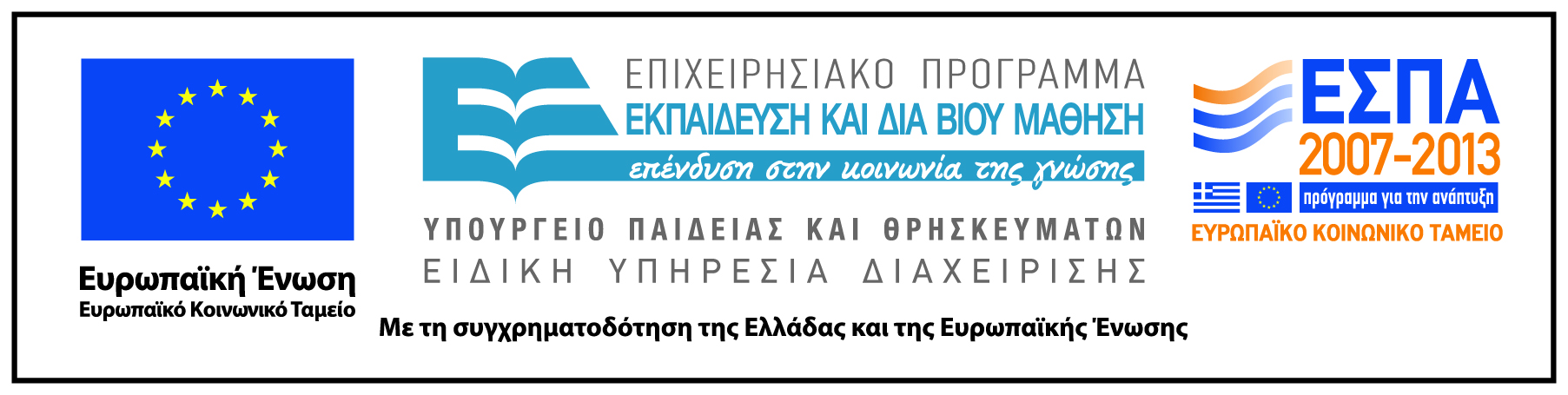